Attività religione Cattolica
Il viaggio della colomba.
A cura di Elisa Fornaro
ASCOLTA
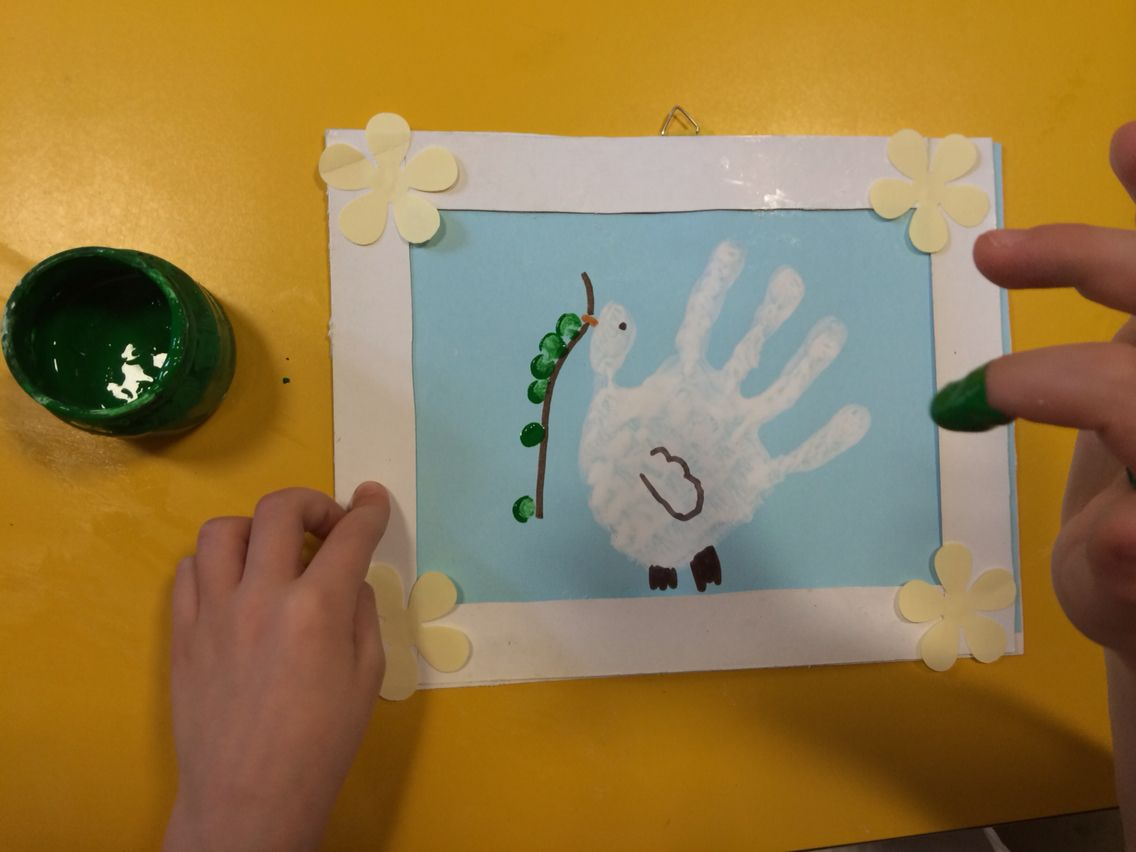 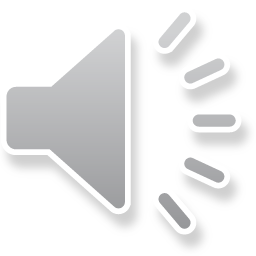